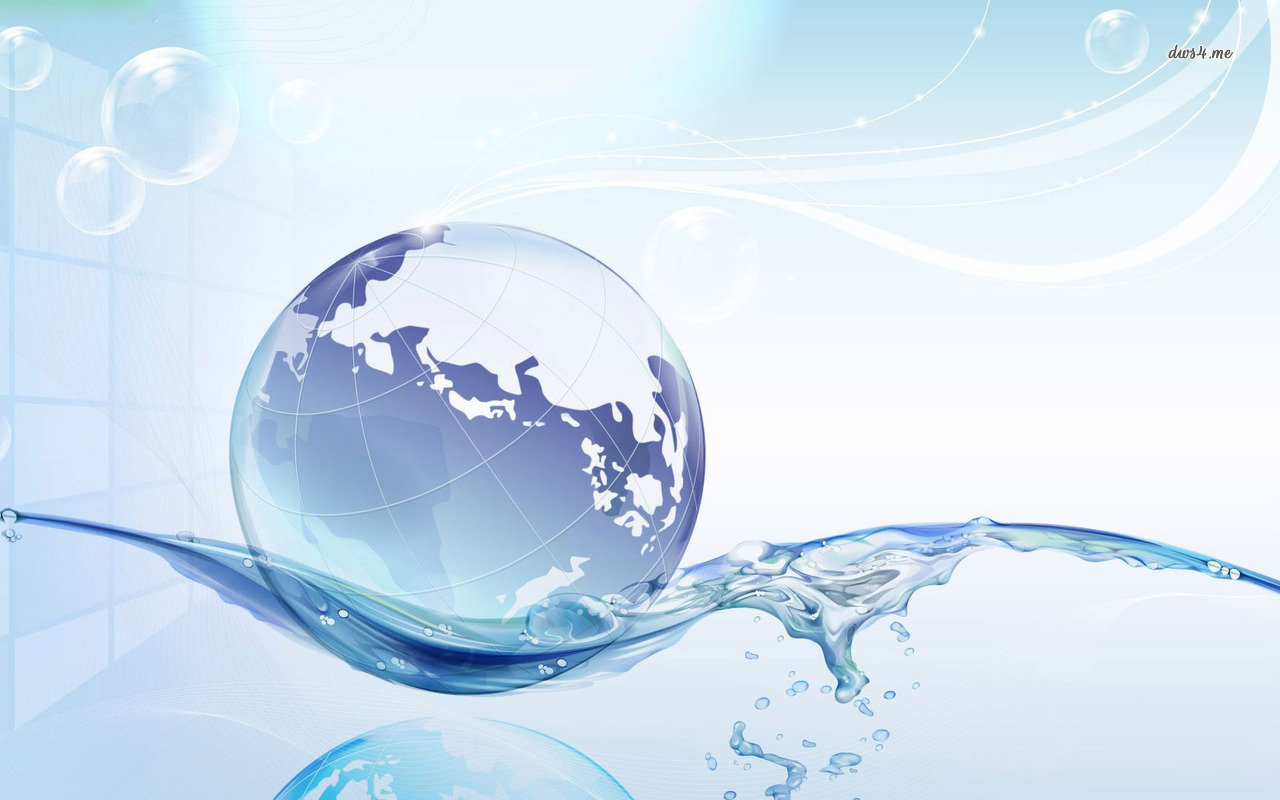 Мастер-класс 
по теме:
« Работа с учебным текстом на уроках 
географии, как одна из форм 
развития коммуникативных
компетенций обучающихся»
Учитель географии
МОУ СОШ № 10, г. Усть-Кут
Новгородская Наталья Юрьевна
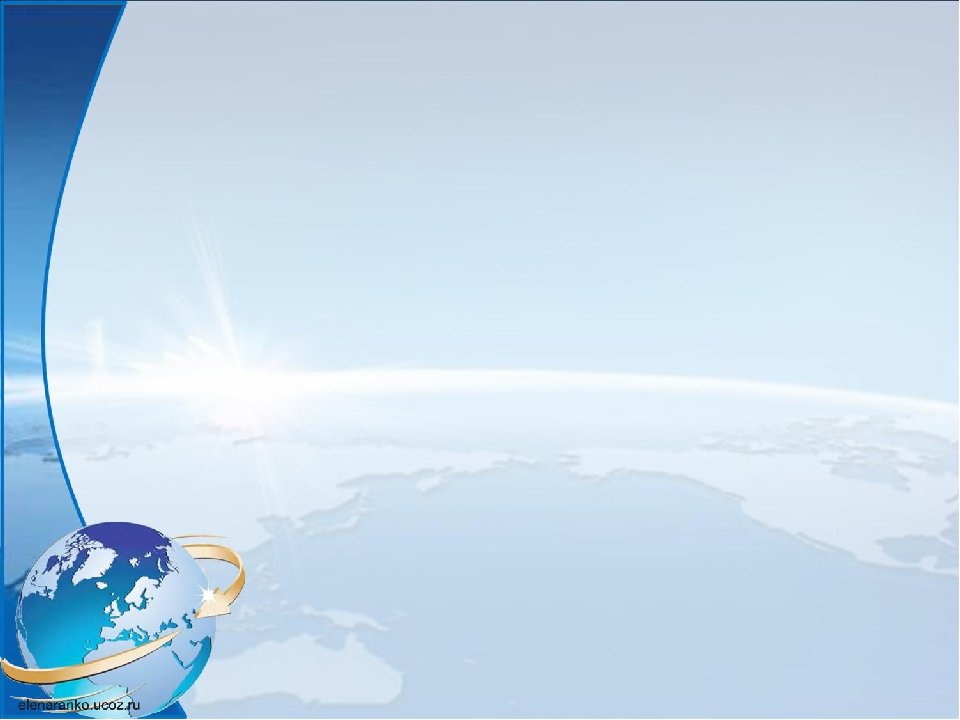 Коммуникации — процесс установления и развития контактов между людьми, порождаемый потребностями совместной деятельности, включающий в себя обмен информацией и выработку единой стратегии взаимодействия, взаимным восприятием и попытками влияния друг на друга.
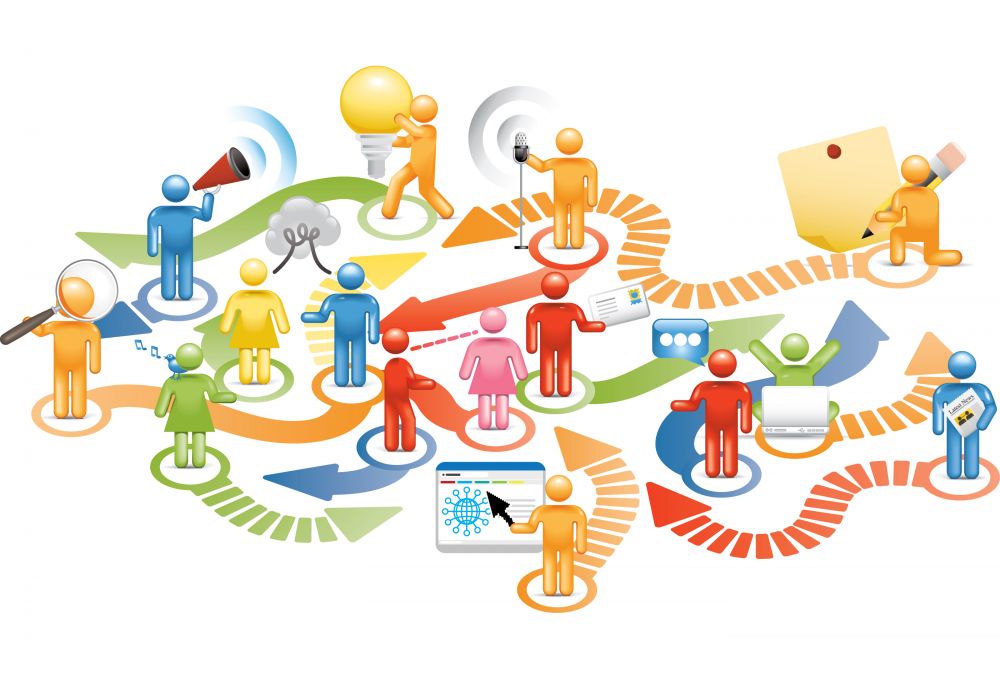 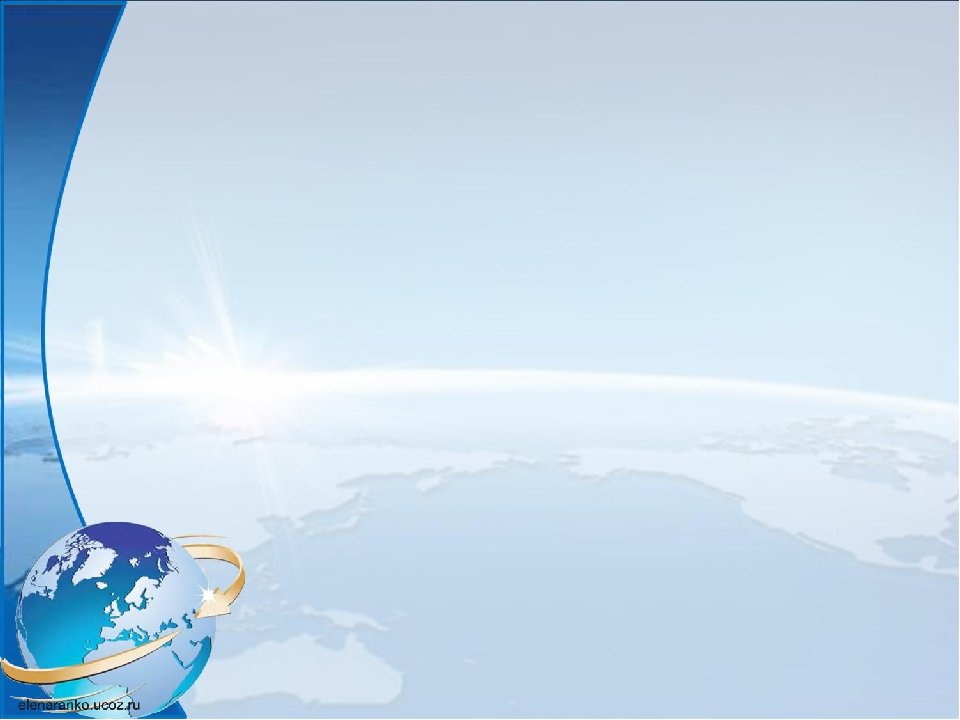 Общение – основа взаимодействия между людьми
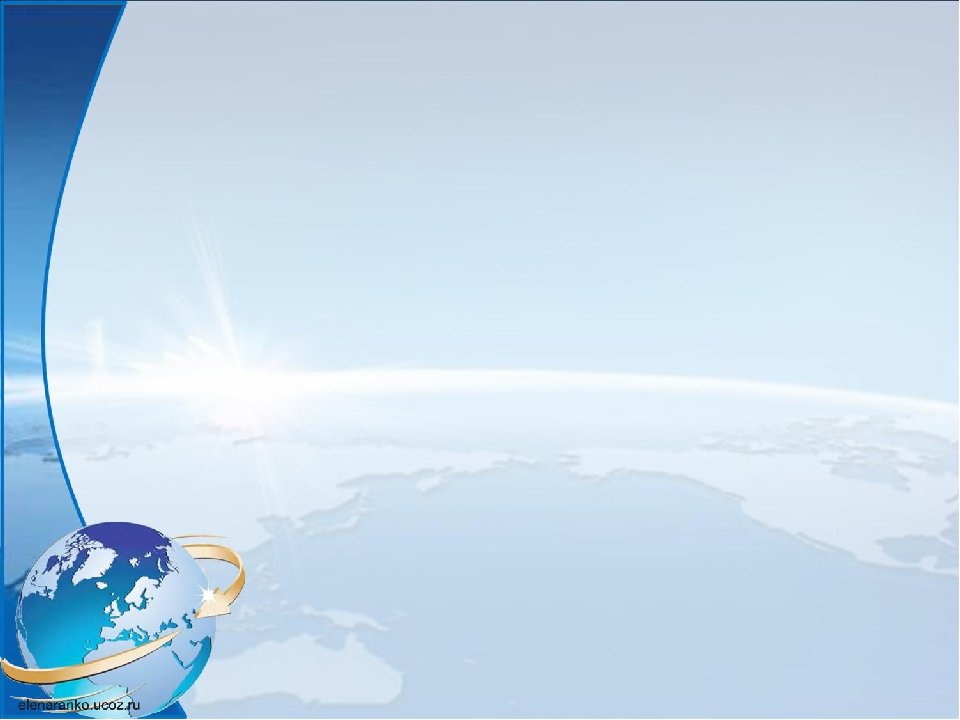 Признаки коммуникативного человека:
Креативность
Наблюдательность
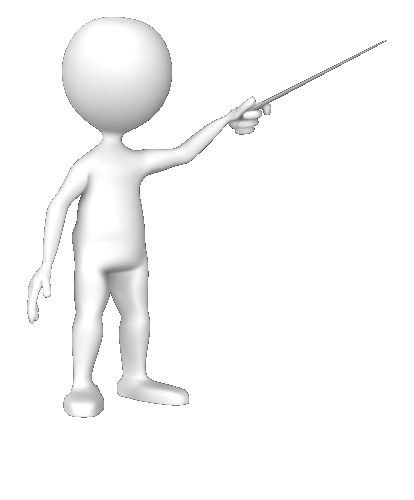 Организованность
Умение учиться
Уважение других людей
Высокая личная эффективность
Эмоциональный интеллект
Принятие своих ошибок
Практика в общении
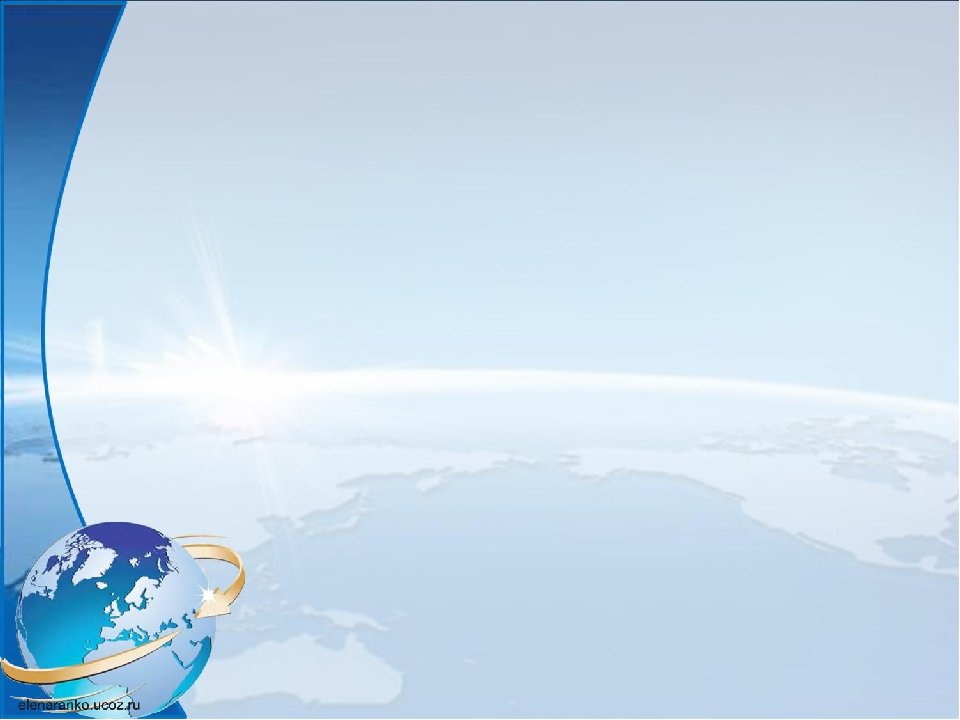 Текст – ключевая единица школьного обучения
Использование разнообразных приемов работы с текстом научит учеников перерабатывать информацию, излагать её в устном и письменном виде, владеть специальными терминами, и как следствие будет формировать их коммуникативные компетенции.
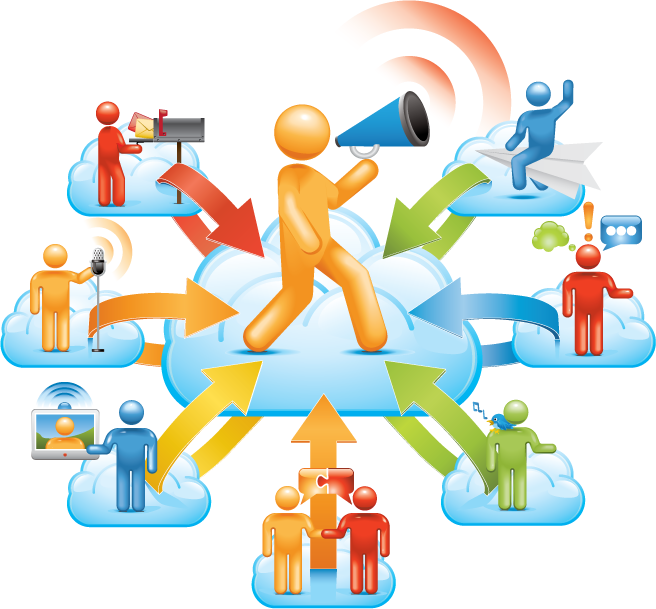 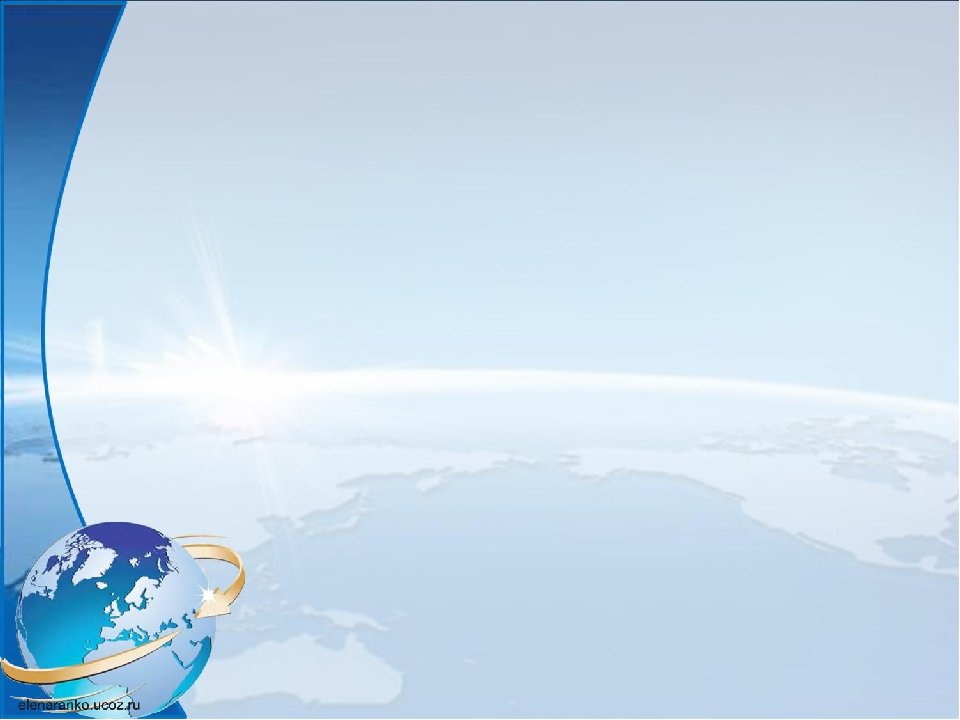 «Логическая цепочка»
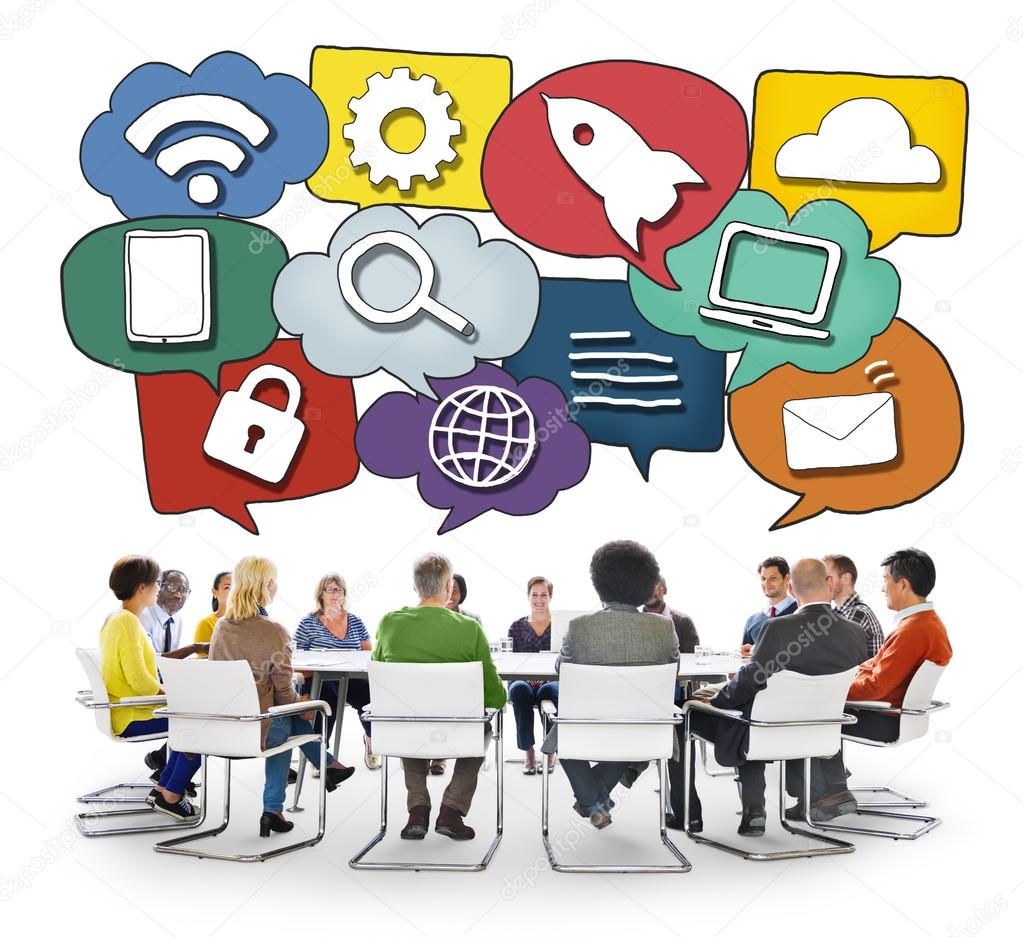 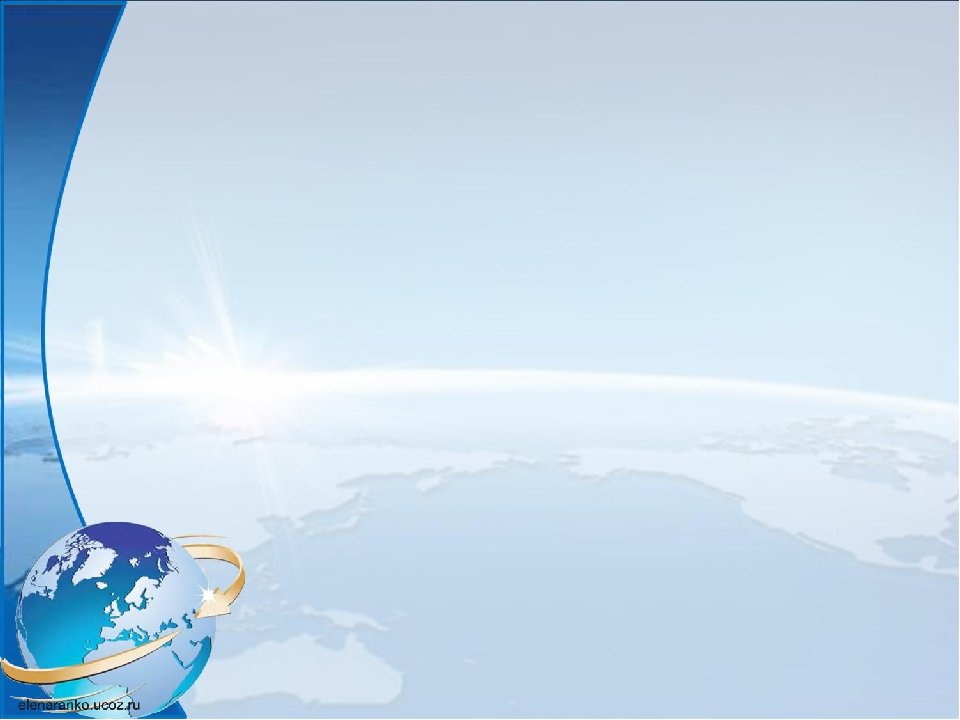 Синквейн
Понятие ( 1 слово)
Прилагательное (2 слова)
Глагол (3 слова)
Предложение (3-4 слова)
Существительное (1 слово)
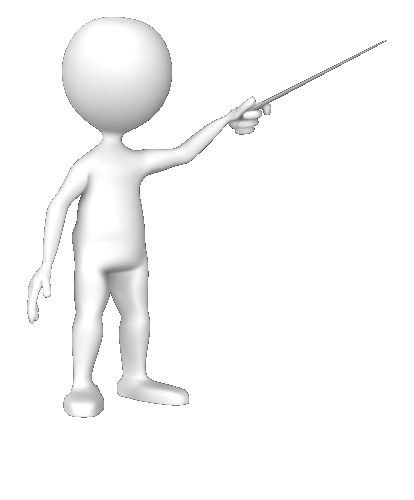 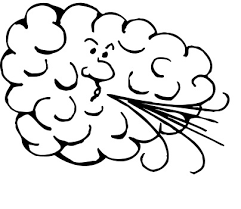 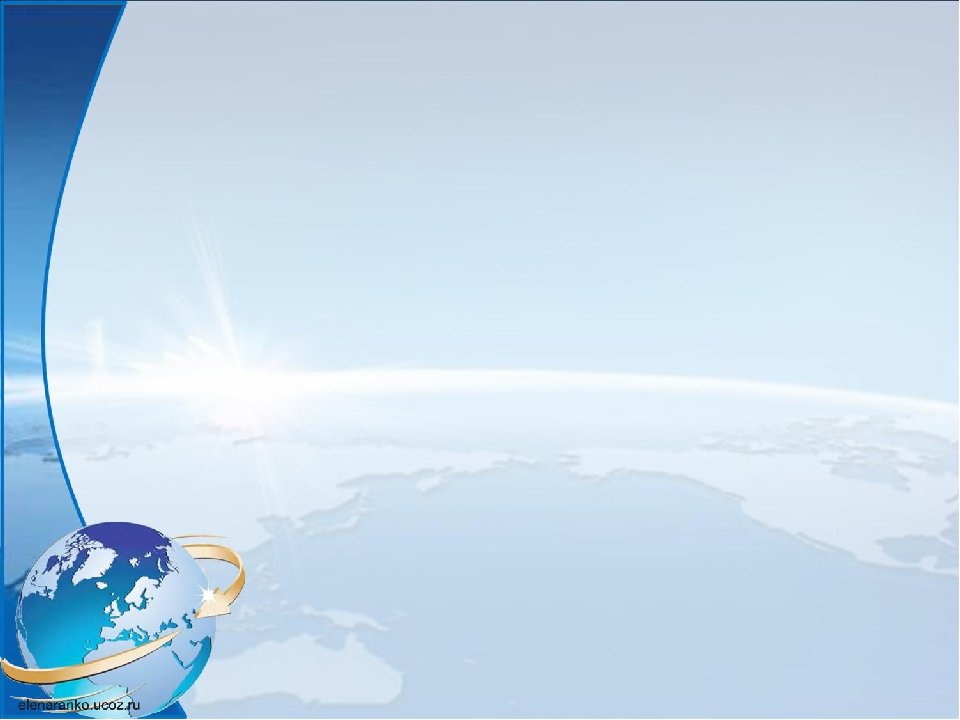 Будьте образцом 
коммуникации
для своих учеников!
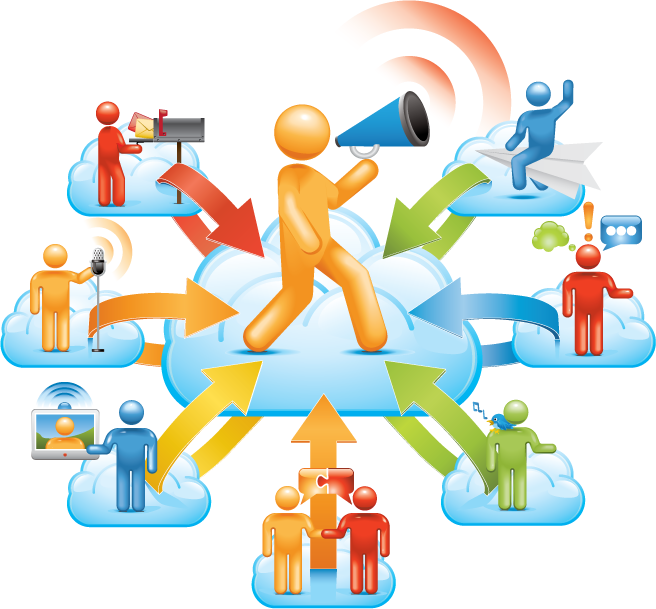